Past Simple
( The Past Indefinite Tense)
Прошедшее неопределенное время
Автор учитель 
английского языка:Гордеева Е.Н.
ГБОУ СОШ 187
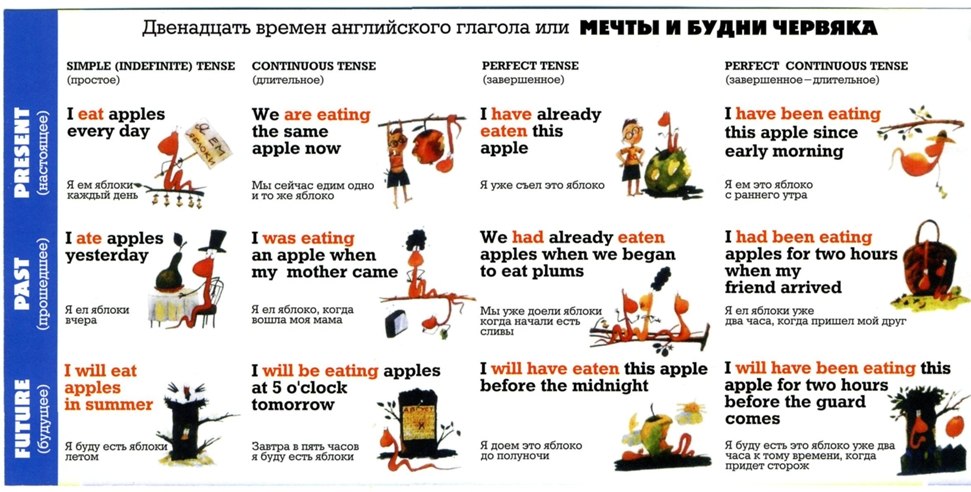 Past Simple- служит для выражения действия, совершенного или совершавшегося в прошлом. 

 Это время употребляется при изложении событий, имевших место в прошлом , а также в разговоре о прошедших событиях.
Past Simple- образуется путем прибавления во всех лицах окончание –ed (для правильных глаголов): to live- I lived; to work- You workedесли глагол оканчивается на –y с предшествующей согласной, –y меняем на i :to cry – cried,  to try – tried1)Если перед –y стоит гласная, то –y cохроняется :to play – played , to stay- stayed
2)Если глагол оканчивается на одну согласную с предшествующим кратким гласным звуком, то конечная согласная удваивается:to stop – stopped, to nod – nodded   

Неправильные глаголы:
  to speak –spoke,  to give –gave, to send -sent
Вопросительные предложения- образуются при помощи вспомогательного глагола  Did (для правильных и неправильных глаголов):Did I work?  Did he work? Did she speak?Did we speak?Отрицательные предложения- образуются при помощи вспомогательного глагола  Did  и частицы not    (для правильных и неправильных глаголов):I did not work. He did not work. We didn`t work.
Past Simple - Употребляется с такими обозначениями времени, как  yesterday вчера, last week на прошлой неделе, an hour ago час тому назад, during in the  war во время войны и т.п.:The goods arrived yesterday.Товары прибыли вчера.He came at five o`clock.Он пришел в пять часов.I spoke to him the other day.Я говорил с ним на днях.
Past Simple- глагол to be              was / were +                     --                        ?          I was …………I wasn`t …………Was I ?           He was………He wasn`t ……… Was he?she was…….. She wasn`t ………………….it was………………………………………………..we were…………………………………………....you were……………………………………………they were……………………………………………
Thank you for your attention paid!
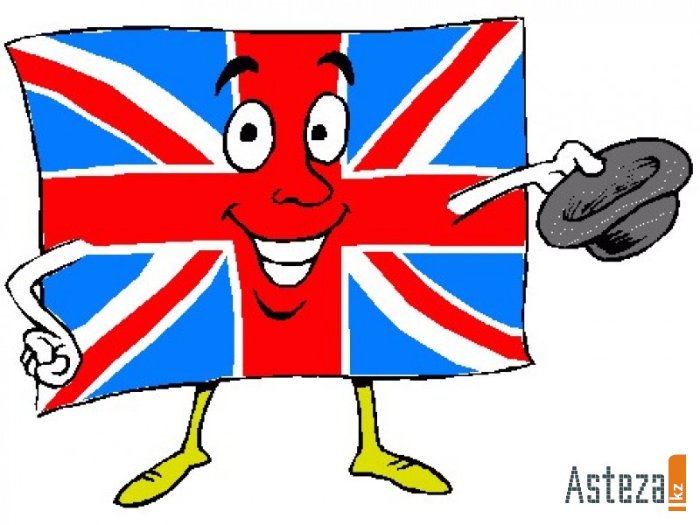 Использованные ресурсы:“Практическая грамматика английского языка” К.Н. Качалова ( Cпб 2008)English grammar Т.Ю.Дроздова , В.Г. Маилова (Спб 2010)http://img.xue163.com/art/20091102/NxyvHd7JfhgeyRC.jpghttp://images2.layoutsparks.com/1/194411/rainbow-lips-colours-image.jpghttp://www.commentsyard.com/graphics/good-luck/good-luck33.jpghttp://www.rona.ca/images/2013509_L.jpghttp://images.clipartpanda.com/clouds-png-6847